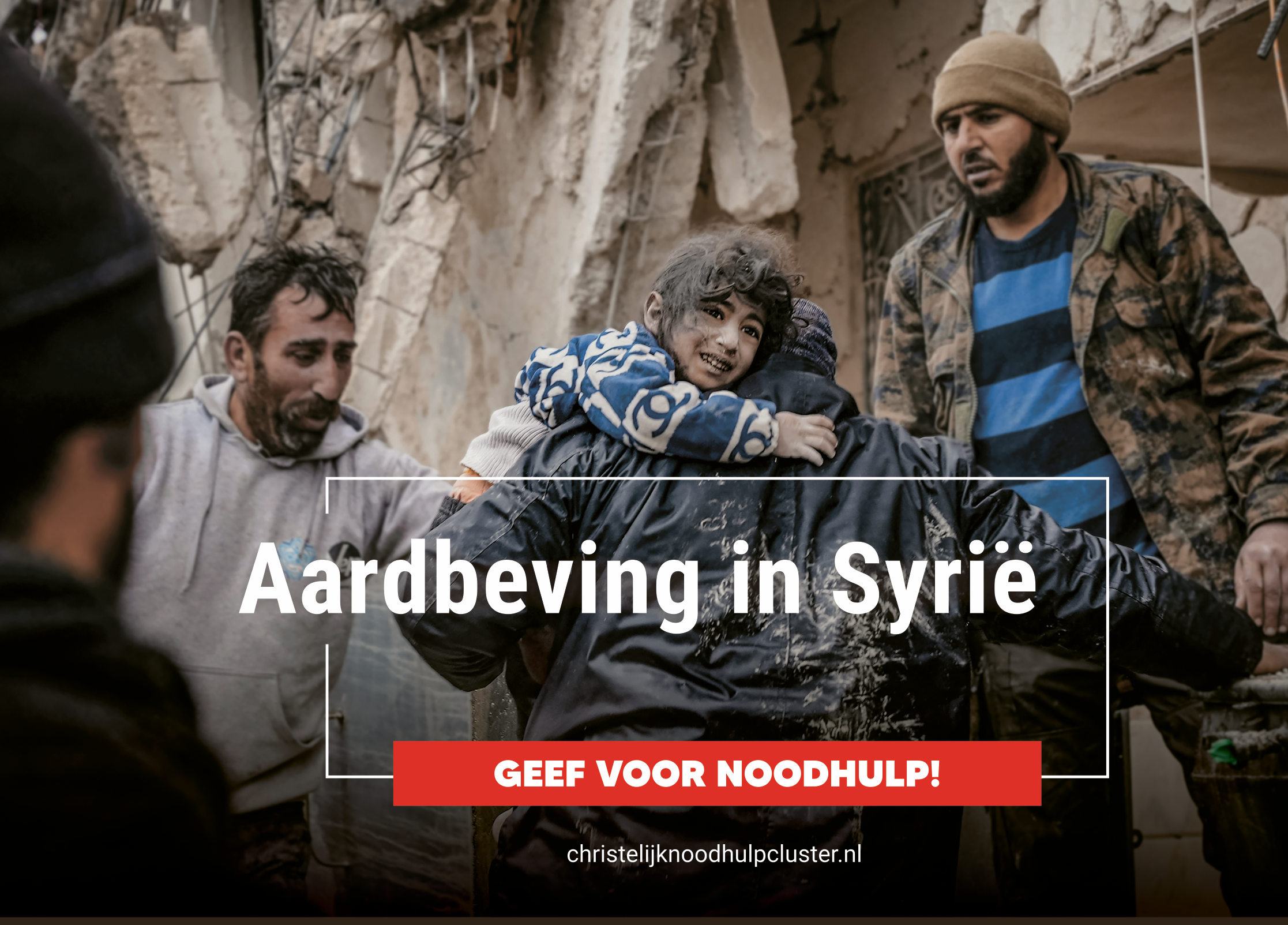 Aardbeving in Syrië
Onvoorstelbaar leed! Zware aardbevingen in Syrië en Turkije eisen duizenden levens. Tienduizenden mensen zijn gewond, 
de ravage is enorm. 

Het Christelijk Noodhulpcluster is al jaren 
in Syrië aanwezig en biedt nu noodhulp aan de slachtoffers: onderdak, voedsel, water en winterhulp.


christelijknoodhulpcluster.nl
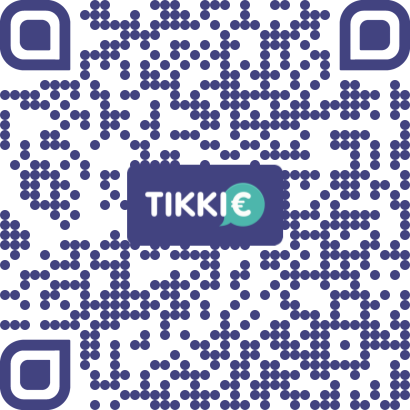 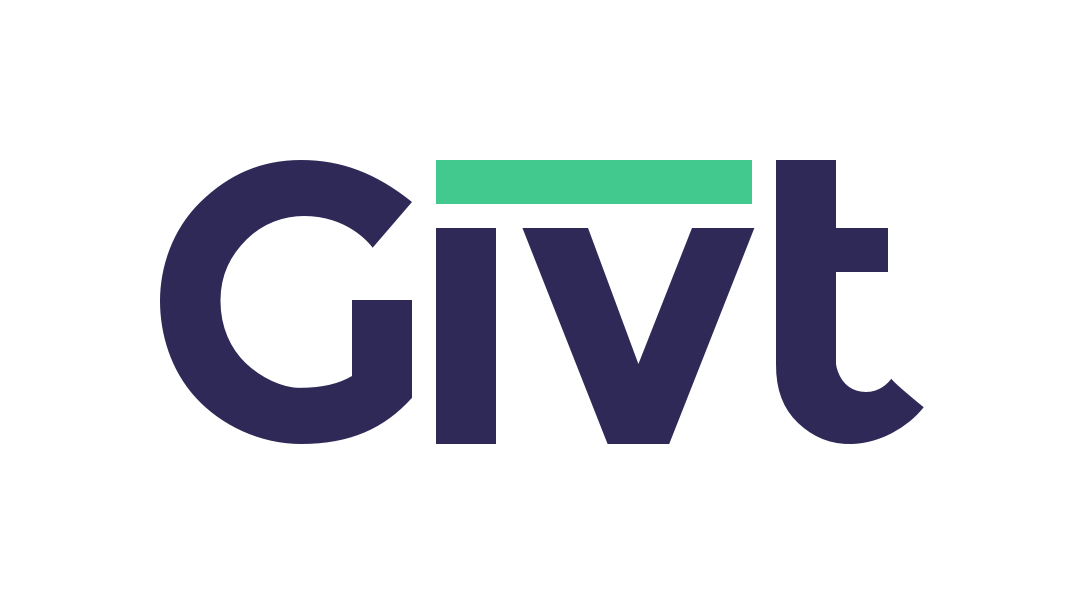 Doneren kan ook via         .        ‘Selecteer: ‘Tearfund Noodhulp Syrië’
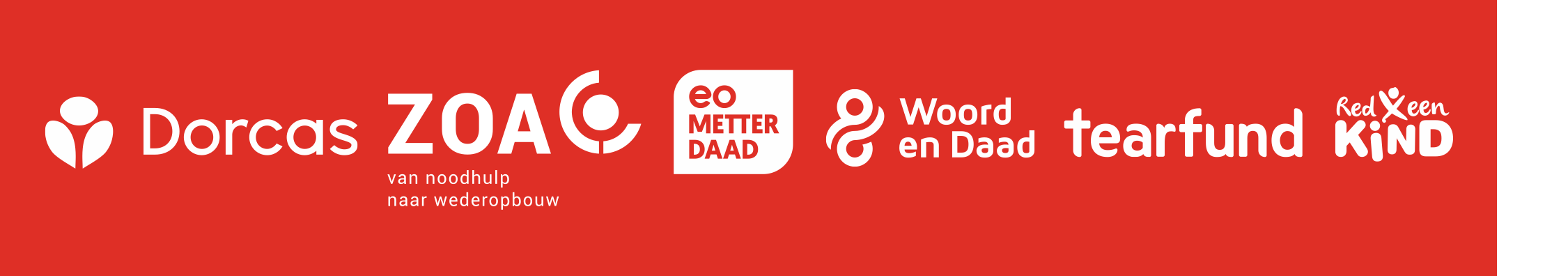 Bidt en helpt u mee?
Bedankt voor uw betrokkenheid.
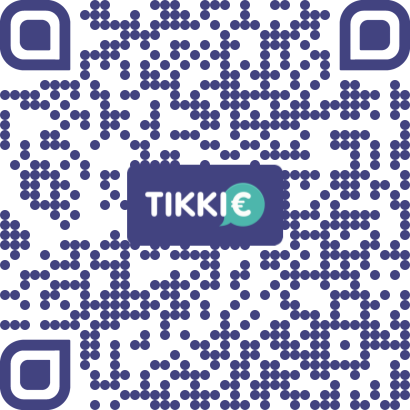 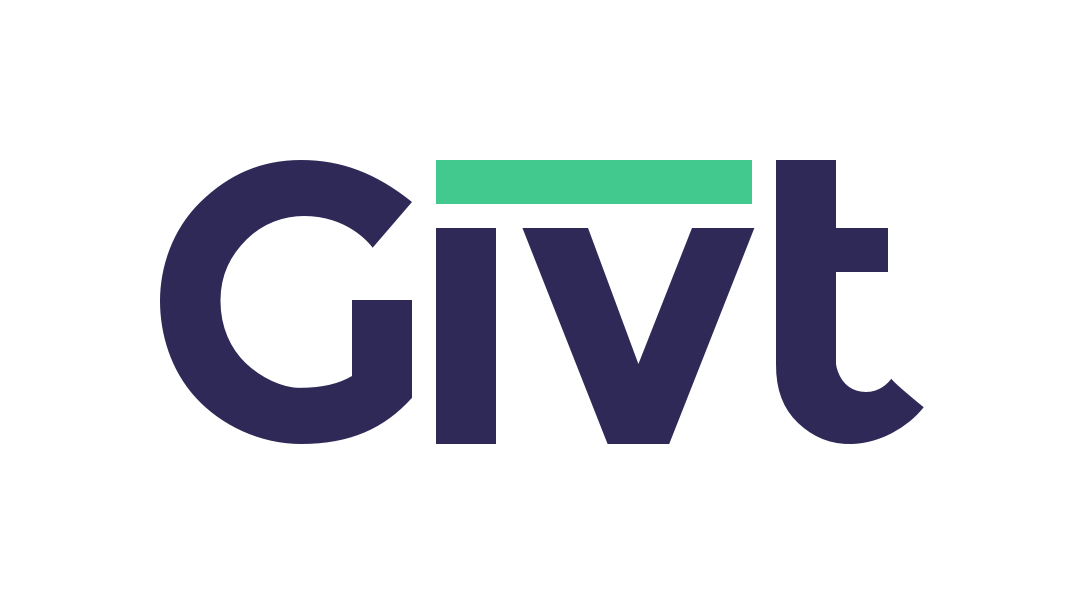 Doneren kan ook via         .        ‘Selecteer: ‘Tearfund Noodhulp Syrië’
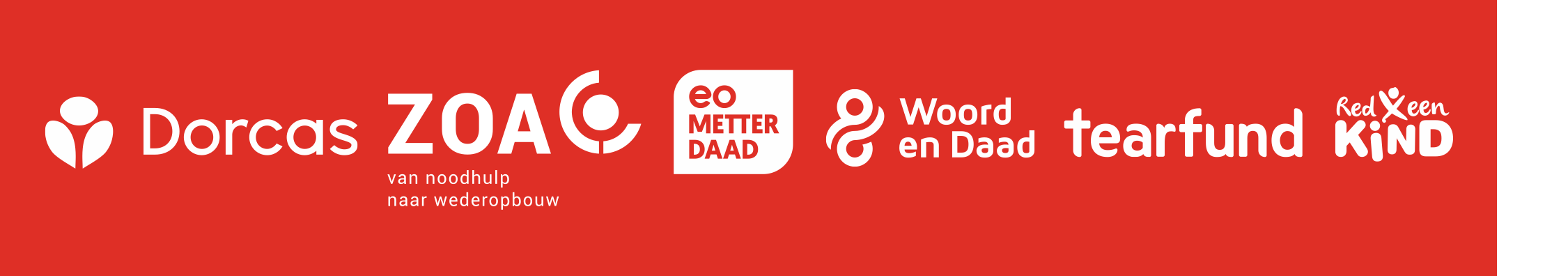